How will we get there?
Why are we learning  it?
What are we learning?
Click to reveal
Click to reveal
To develop our DTP skills


To consider what makes a good visual advert and to think about target market
Can I create an effective poster advert for my CPU game?
I can design my poster to appeal to a target market

I can use DTP software effectively
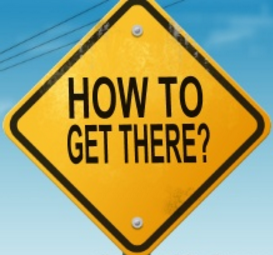 Click to reveal
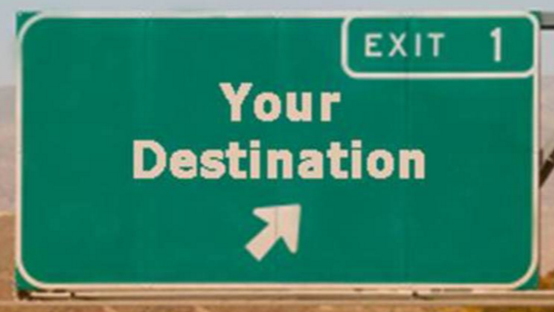 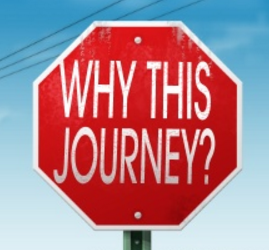 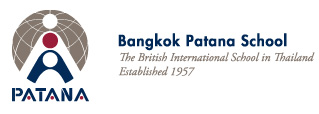 Where will your learning go next?
Evidencing your learning journey